Интернет –портфолио

.
Дорогие   друзья !

Я рада приветствовать        .    вас на своей страничке!

  Меня зовут 
            Алибекова                                       .  Раисат    Багомедовна
Моя визитная карточка


,,Чтоб озарить светом других, нужно носить солнце в себе,,


Труд воспитателя очень  непрост   
Игры, занятия, творческий рост
Ни о чем не жалею друзья
Детям я сердце свое отдаю
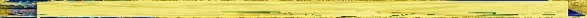 Алибекова Раисат Багомедовна
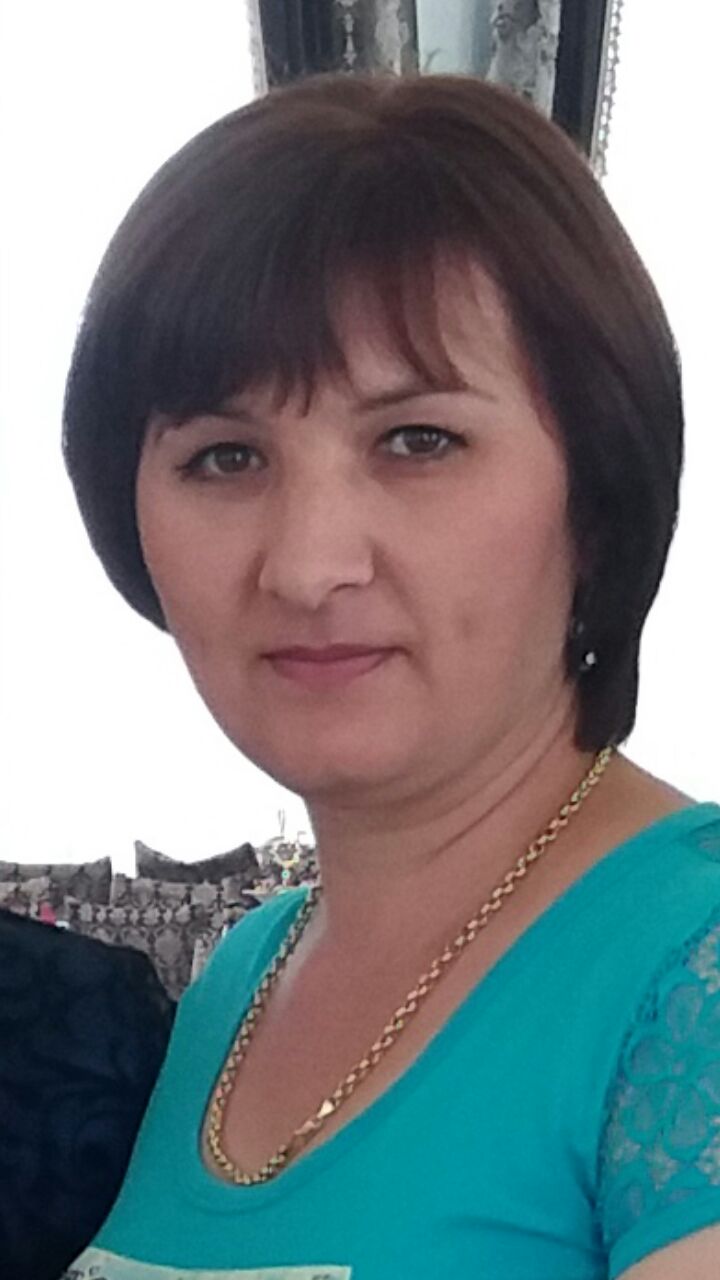 Воспитатель МКДОУ                                     «Детский сад №3с.Сергокала»
2018 год
Содержание
  1.Общие сведения 
  1.1. О себе
  1.2. Образование
  1.3. Повышение квалификации
  1.4  Нормативно –правовые документы          2.Личный вклад в повышение качества образования
   2.1.Участие в разработке основной  общеобразова-       .      тельной программы
   2.2.Распространение в педагогическом коллективе     .     опыта практических результатов своей  професси                        .      нальной деятельности.
  2.3. Мастер – класс « Аквариум для рыбок»                                       .      интегрированное занятие в рамках районного         .       конкурса «Воспитатель года»
   2.4.Театрализованная постановка в старшей группе
   2.5.Социально- образовательна детельность
   2.6. Награды, поощрения 

3.Научно методическая деятельность
     3.1.Использование инновационных технологий
     3.2. Проектная деятельность
4. Приложение
Раздел № 1
Общие сведения
Алибекова        Раисат              .         Багомедовна 

   22.07.1974г  года рождения.
 
  Образование - высшее                   .                              педагогическое
Прошла профессиональную переподготовку  в  Махачкалинском  центре
повышения  квалификации,  на            
 ведение  профессиональной деятельности  в  сфере  дошкольного образования
Работаю воспитателем в            .    
       МКДОУ «Детский сад № 3»
             с. Сергокала                    .  Сергокалинского р-на  РД.
Общий трудовой стаж-  25 лет

Стаж педагогической работы-       .                                           17 лет
В данном учреждении  - 12 лет

В данной  должности    - 12 лет
Прошла курсы             .      
          повышения 
                
                квалификации
  
      С  06.11.2017    -                     .                         26.11.2017»
Получила   удостоверение    о                                             . повышении   квалификации                            


 


                ( Фото документа)
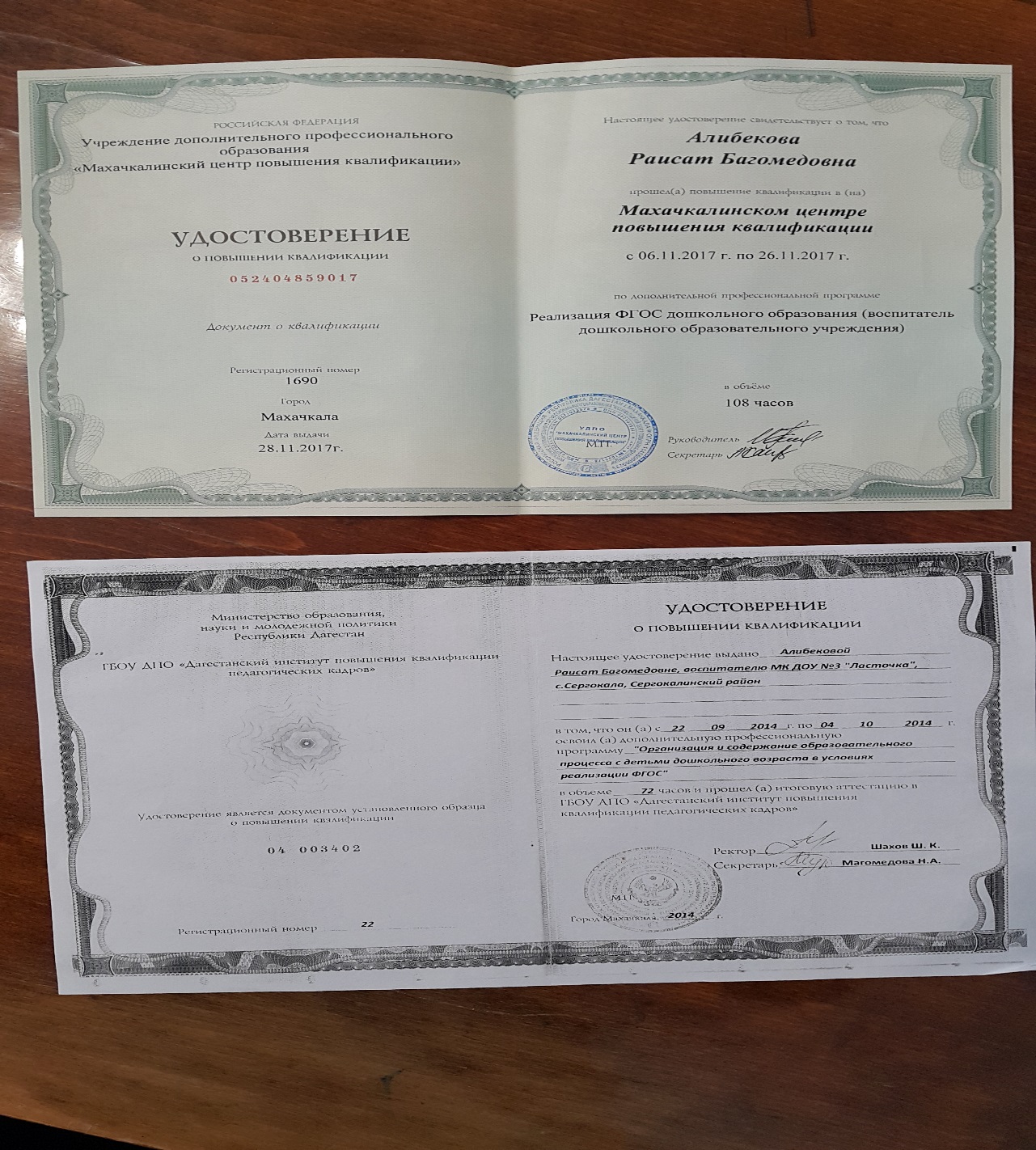 Мое                      .    педагогическое                 .               кредо 

«В душе у каждого ребенка есть невидимые струны. Если их тронуть умелой рукой они красиво зазвучат»
                            
                           М. Горький
Мой  девиз по жизни
 
 Соответствовать времени,                                    .       в котором живешь,             . месту, которое занимаешь

.           Отдавать   тепло  и  ласку,                                  .          дарить радость, любовь и                    .          сказку. Учить добру  и заботе,                            .          да и просто радоваться работе,                .          ведь  никого   нет  лучше на                    .          свете,  чем маленькие дети
Нормативно- правовые            .             Документы
 Федеральный закон РФ от 29 дкабря 2012г№273- ФЗ об «Образовании в Российской федерации»;
  - Конвенция о правах ребенка;
  - Декларация о правах ребенка от 29.11.1959г;
  - СанПин 2.4.1.3049-13 «Санитарно- эпидемиоло гические требования к организации режима   работы дошкольных образовательных  организаций  от 15 мая 2013г №26;
  - Федеральный государственный  образовательный  стандарт                                        дошкольного  образоаания;
   - Нормативно- правовые акты УО  «Сергокалинский район»                                            
    - Локальные акты образовательного   учреждения МКДОУ «Детский сад №3» с. Сергокала

                             ФОТО
Моя профессия -                                       .                 воспитатель!!!!

«Чтоб стать настоящим воспитателем 
детей, надо отдать им свое сердце»
                                   В.А. Сухомлинский

Основная миссия воспитателя-это воспитать в ребенке человека благородного , великодушного и любящего; доброго, честного, бескорыстного,самостоятельного и трудолюбивого. И самое главное- это нести ответственность  за то, чтоб этот ребенок состоялся как личность
Раздел 2
Результаты педагогической деятельности
Грамоты    муниципального       .            уровня


1.  Награждена грамотой от Управления Образования   МР «Сергокалинский район»-        за участие в  муниципальном  районном  конкурсе 
«Воспитатель года»-3 место 2016г


2.  Награждена Почетной грамотой Управления Образования МР «Сергокалинский район» -                                 за многолетний и добросовестный труд.                    .                                        2017г
                             .                                                          .
Грамоты на  уровне    ДОУ
   «Детский сад№3»с.Сергокала

1.Награждена Почетной грамотой админис трацией детского сада №3с. Сергокала
               1.Смотр- конкурс-                                                                « Лучший творческий  проект по  преобразова нию  ППРС»

2. Награждена почетной грамотой администрации Дет.сада №3 с. Сергокала
                    Мастер –класс
 Театрализованная постановка в старшей гр.
                         «Не рубите ель» 
           В рамках проектной деятельности
 
Проект 2017-2018 уч. год «Театрализованная деятельность детей старшего дошкольного возраста в ДОУ»
4. Награждена Почетной грамотой                                       .                                   Администрации детского сада                                                                             .                     Мастер- класс
           «Аквариум для рыбок»
 в рамках проведения районного семинара работников дошкольно- образовательных учреждений 2016г
Профессиональная и              .         общественная работа

  -  Член первичной профсоюзной                                           .                                                   организации
  
  - Член аттестационной комиссии на                                           .         соответствие .    занимаемой должности
 
  - Член творческой группы в ДОУ
  
  - Уполномоченный по охране труда
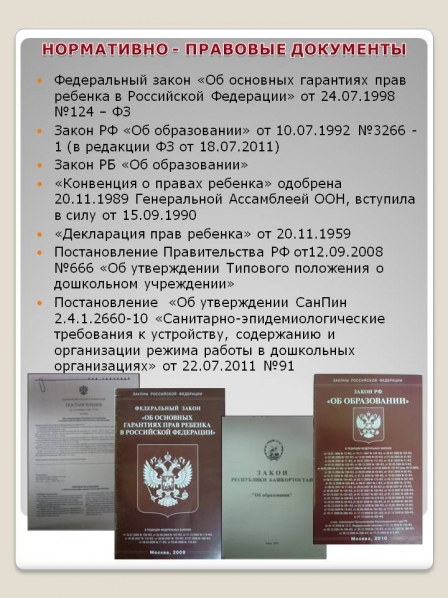 Раздел № 3
Научно методическая деятельность
Методическое  обеспечение

  Основная  образовательная                         .                             Программа  ДОУ

   Примерная образовательная                 .                   программа                                                                             .      « От рождения до школы»
                                    Н.Е.Вераксы и др.
    
          Парциальные программы:
   
 «Разноцветные ладошки»                    .                    .                                 Е. Немешаева
    
«Юный  эколог»
                          С.Н.Николаева
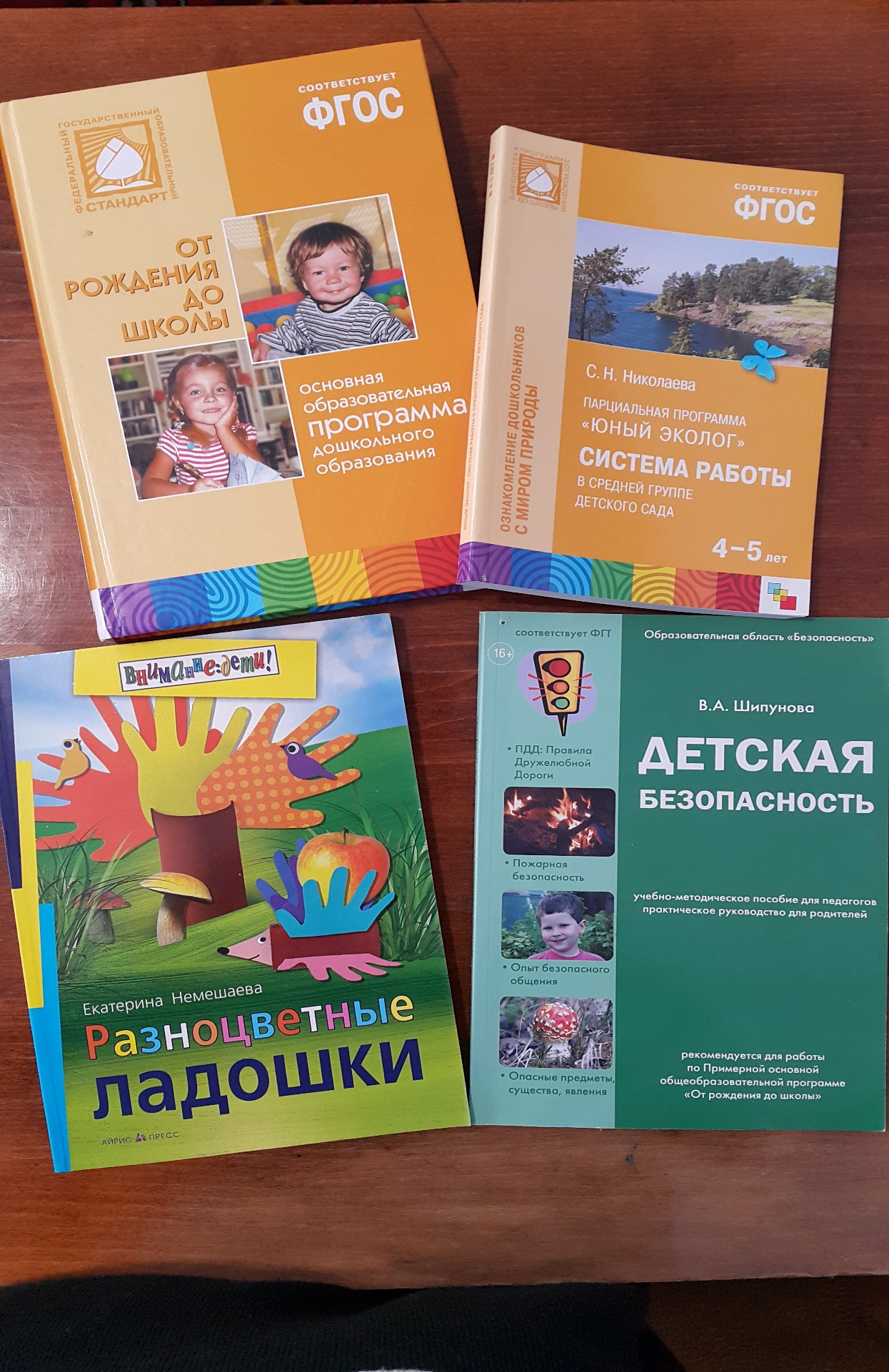 Проектная деятельность
             1.  Проект                               .           «Театр- детям»
 Вид:                           Творческий 
 Срок реализации:    6 месяцев
                                        2016-2017у.г

                     2. Проект                                                        

Для детей старшего дошкольного возраста:        «Мой   Дагестан»
Тип проекта –   Информационно-                           .                                   творческий
 Продолжительность проекта -      Долгосрочный                                                                                                  
Участники проекта: Дети старшей группы, педагоги,                               .                                      родители
Самообразование
Темы по самообразванию:
1. Опытно- исследовательская  деятельность детей дошкольного возраста.
                                    2016-2017уч.год

2.«Театр детям»-                        Татрализованная деятельность с детьми старшей группы в ДОУ
                                         2017-2018у.г.
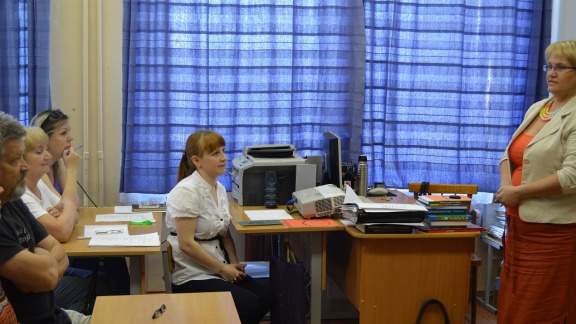 Распространение  педагогического  опыта через  мастер  классы и выступления  на семинарах и конференциях на уровне ДОУ
Предметно- пространственная среда
Уголок для мальчиков

фото
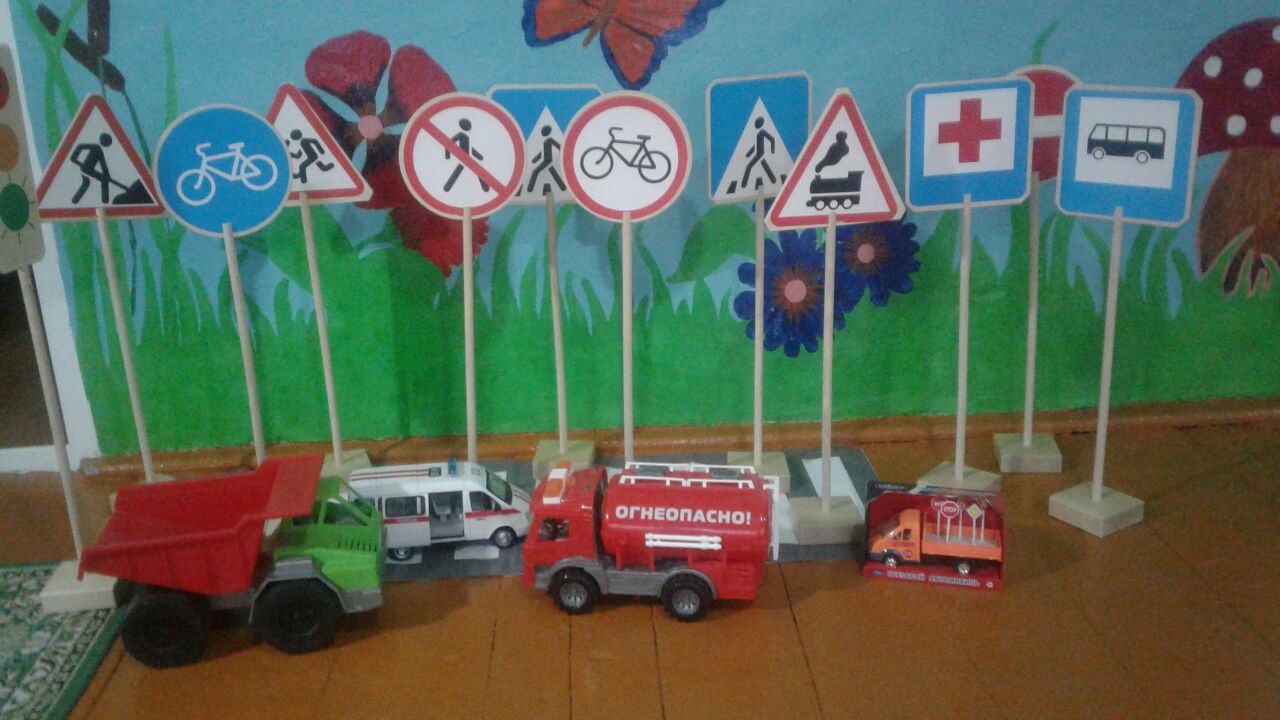 «Уголок для девочек» 

фото
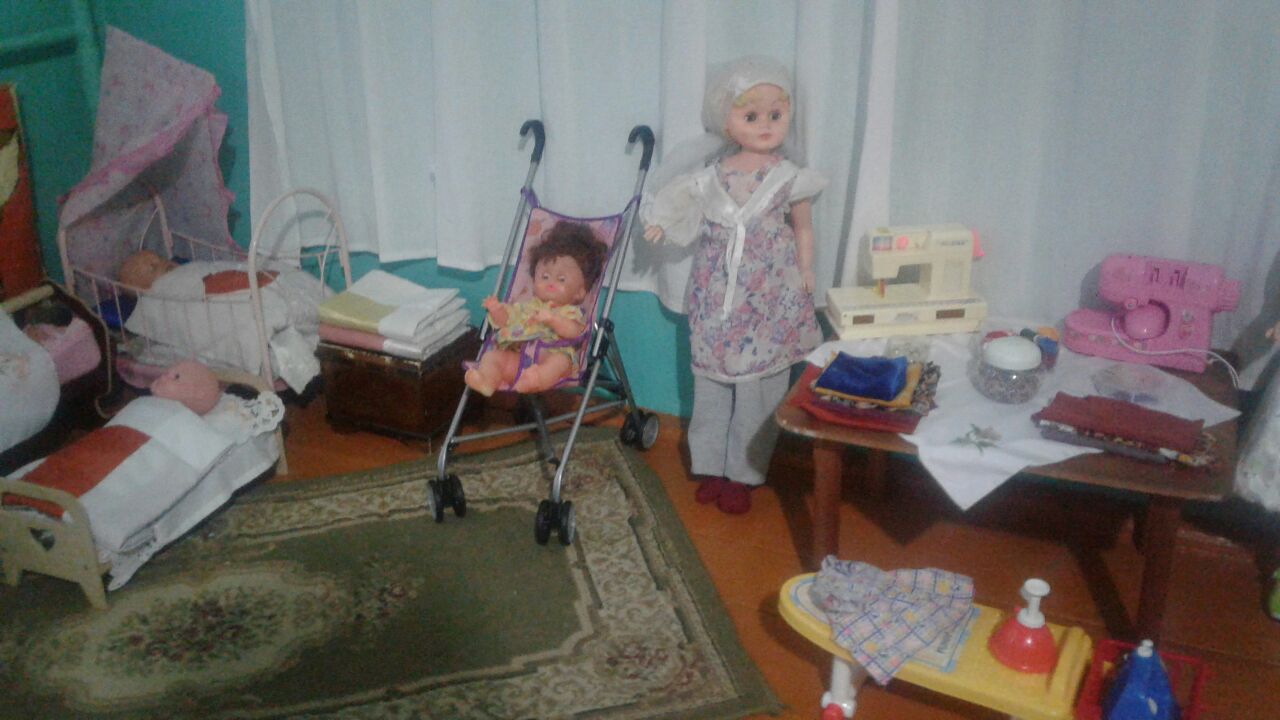 Предметно- пространственная среда
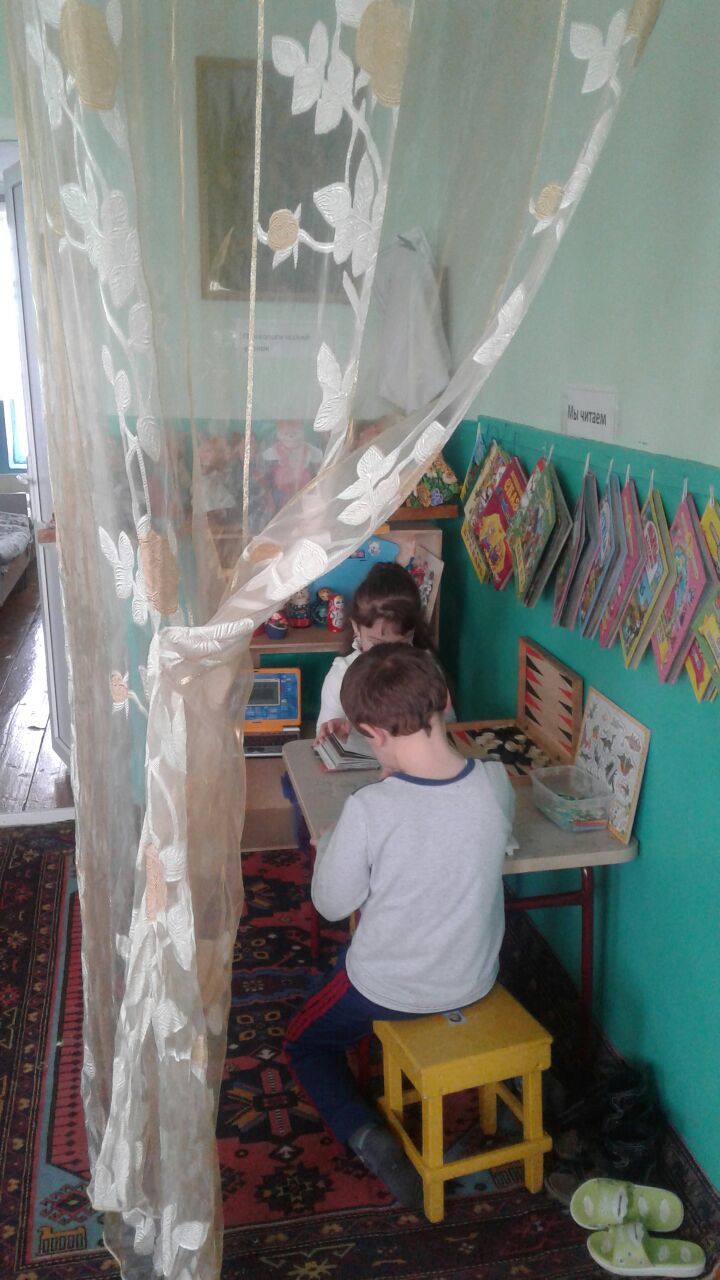 Уголок уединения
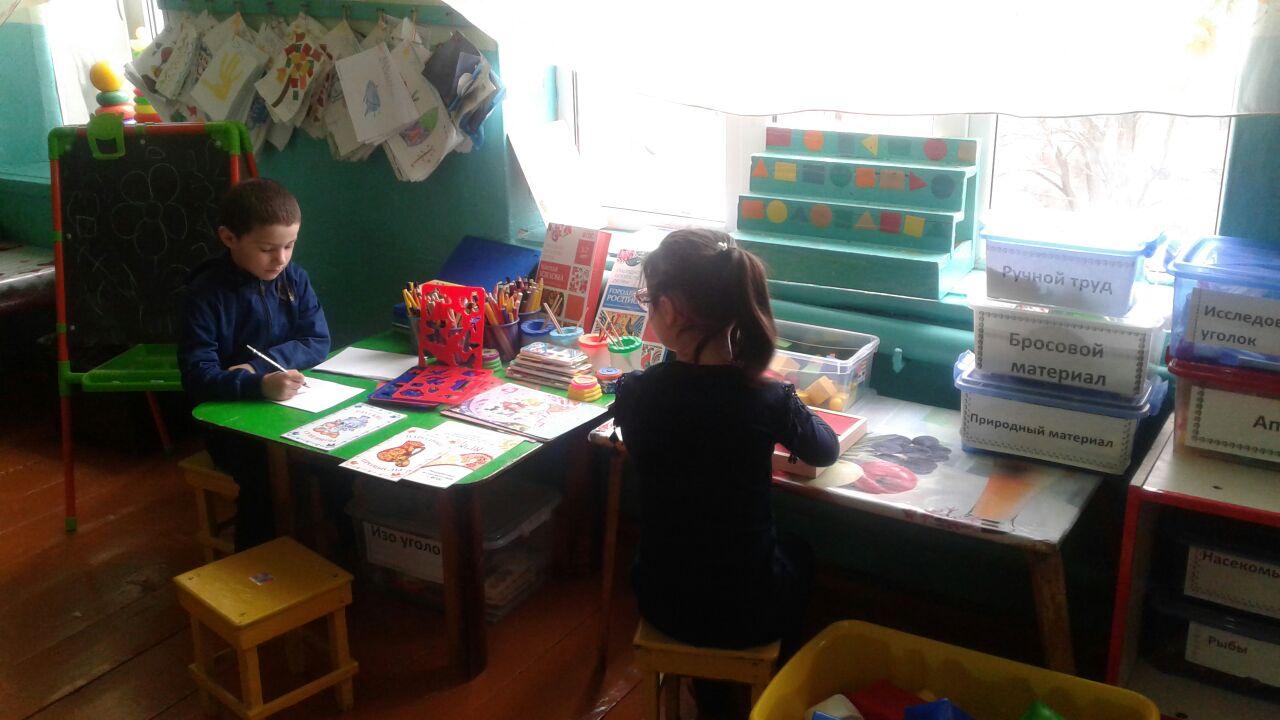 Уголок художественно-творческой деятельности
Работа с родителями
Воспитывает ребенка все: люди, вещи,                                  .                                                   явления,
но прежде всего и дольше всего - люди.
Из них на первом месте – родители и
                                                    педагоги.
                                                А. С. Макаренко
-     Конкурсы и выстави с поделками
Привлечение родителей к проведению праздников, утренников и спортивных мероприятий
Совместные  родительские собрания
Консультации, беседы,
Досуги, развлечения
Информационный материал в виде папок-передвижек и родительских уголков
-   День открытых дверей
-   Субботники по благоустройству территории
Активных родителей награждаем грамотами
Работа с родителями
Я работаю в тесном контакте с родителями воспитанников. Родители активно участвуют в проведении праздников, досугов. Это помогает приобщить  родителей к жизни детского сада. Как известно, только совместными усилиями мы достигнем своей цели: воспитать настоящую личность, морально и умственно, подготовленную к школе. Также, имею благодарственные письма от родителей.
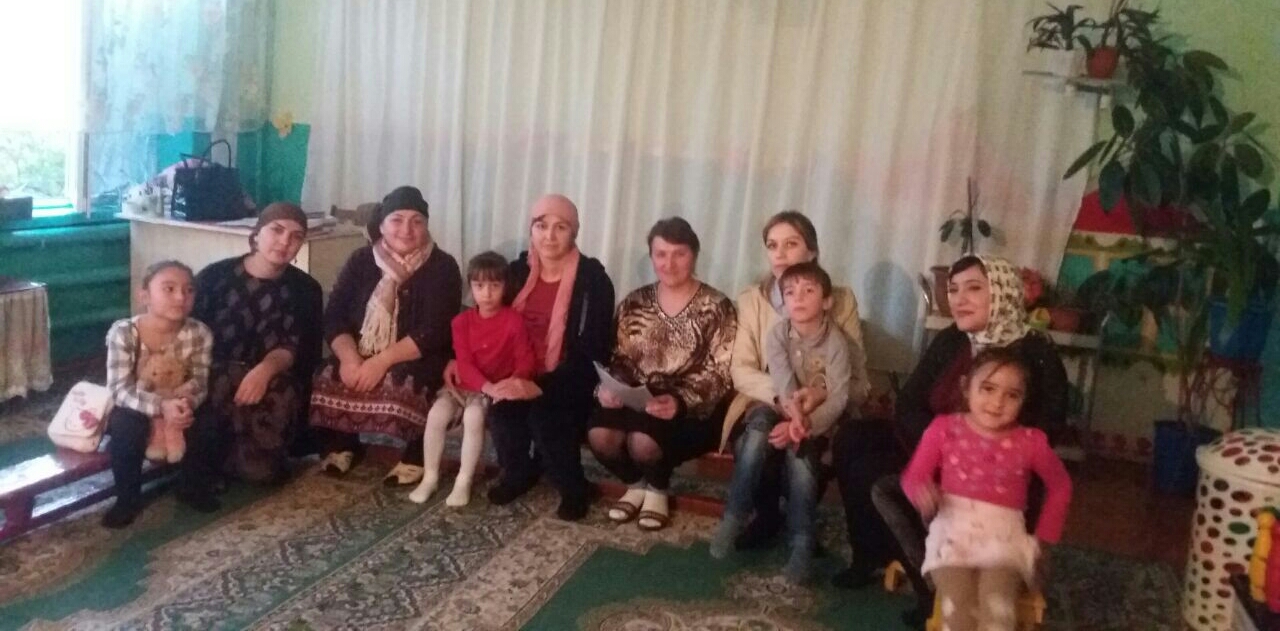 Приложения
Наши  занятия и будни

Наш  детский  сад  любят  детвора, здесь детей  учу  я
 как  лепить, как  рисовать  и  стихи  рассказывать
Как  считать  и  вычитать ,  как  кровати  заправлять
И столы  друзья  накрывать, как   цветочки   поливать
И  одежду  одевать, как  дружить  и  уважать
Как  смеяться  и  играть
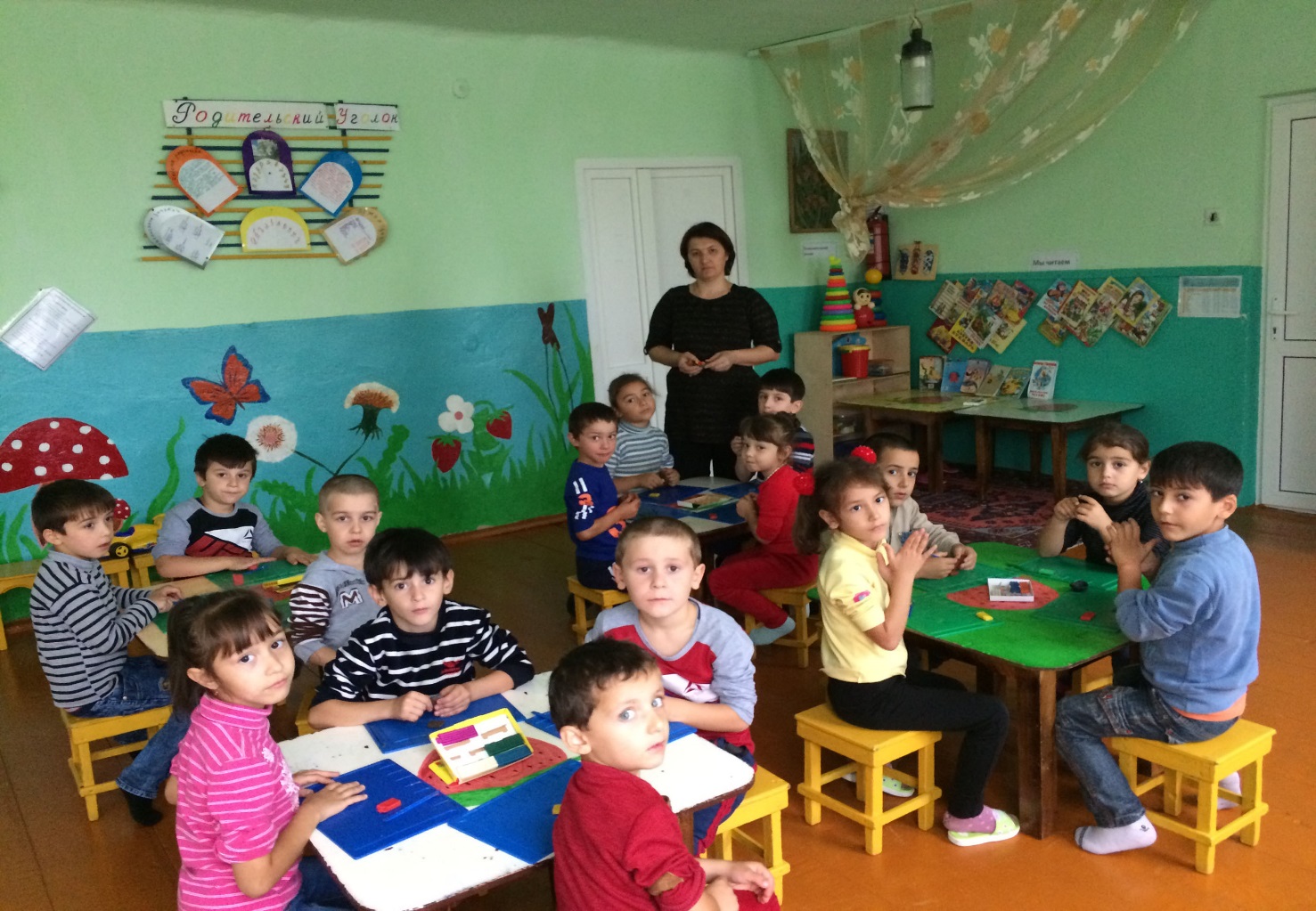 Н а ш и          б у д н и
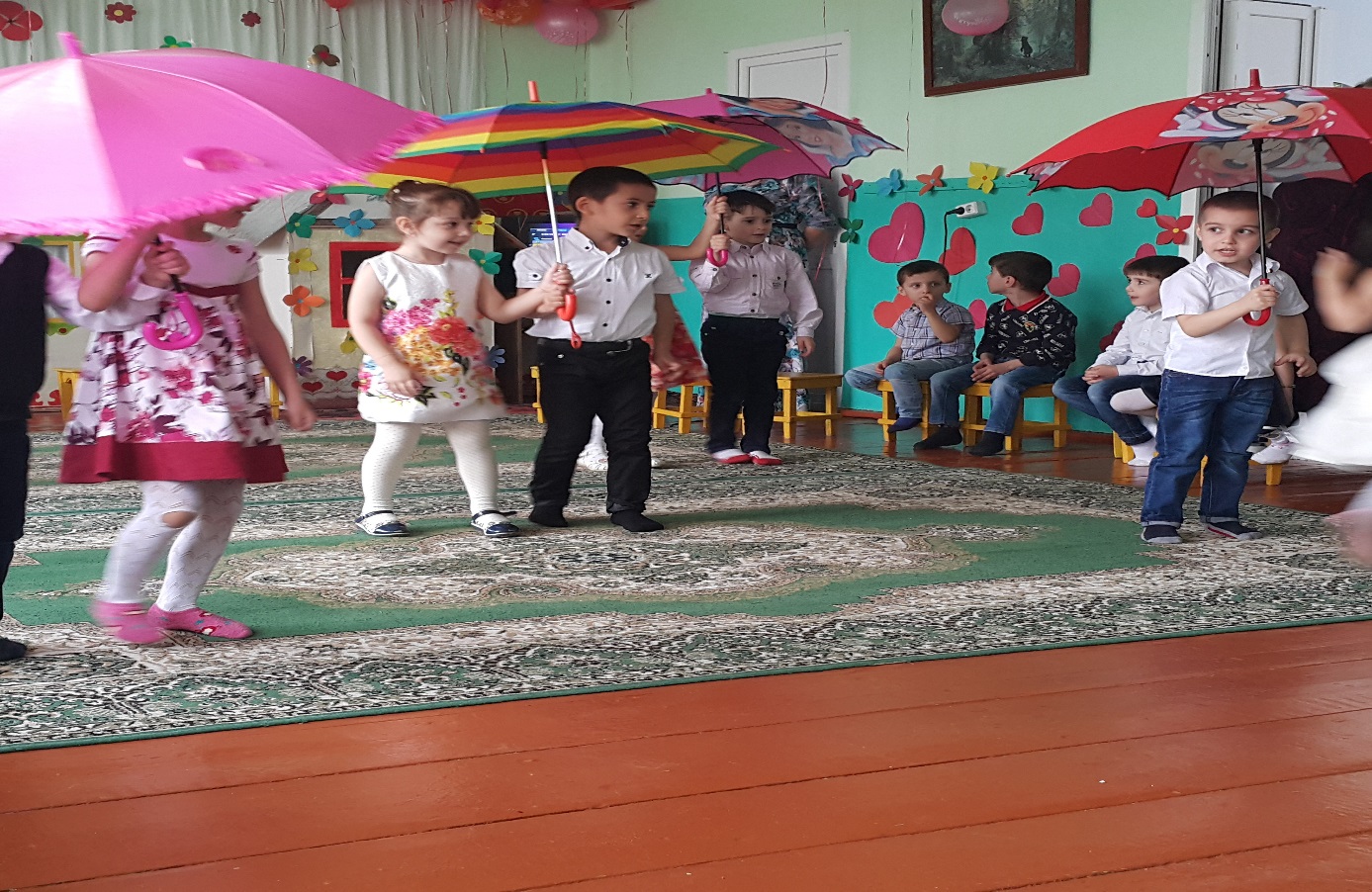 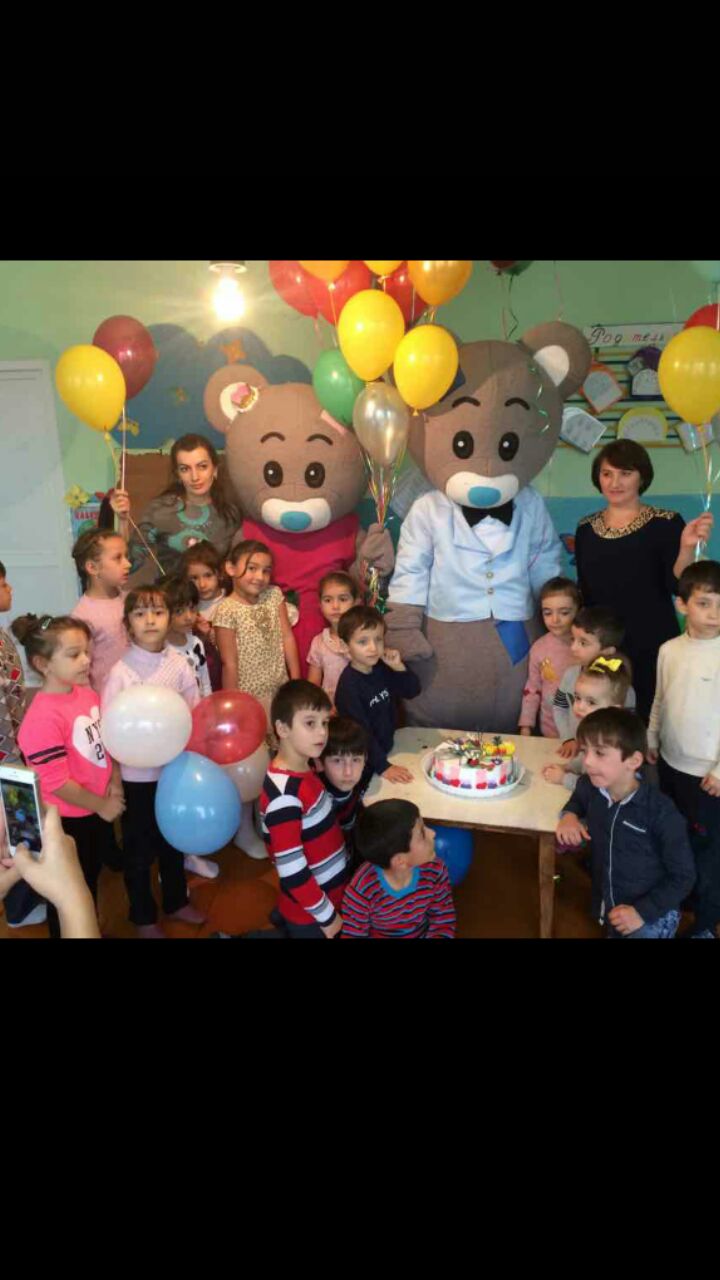 На прогулке
Наблюдая мы познаем мир во всей ее красе учимся оберегать и любить природу.                                Играя- активно двигаемся,дышим свежим воздухом – прогулки полезны для здоровья.Помогая взрослым - учимся трудиться
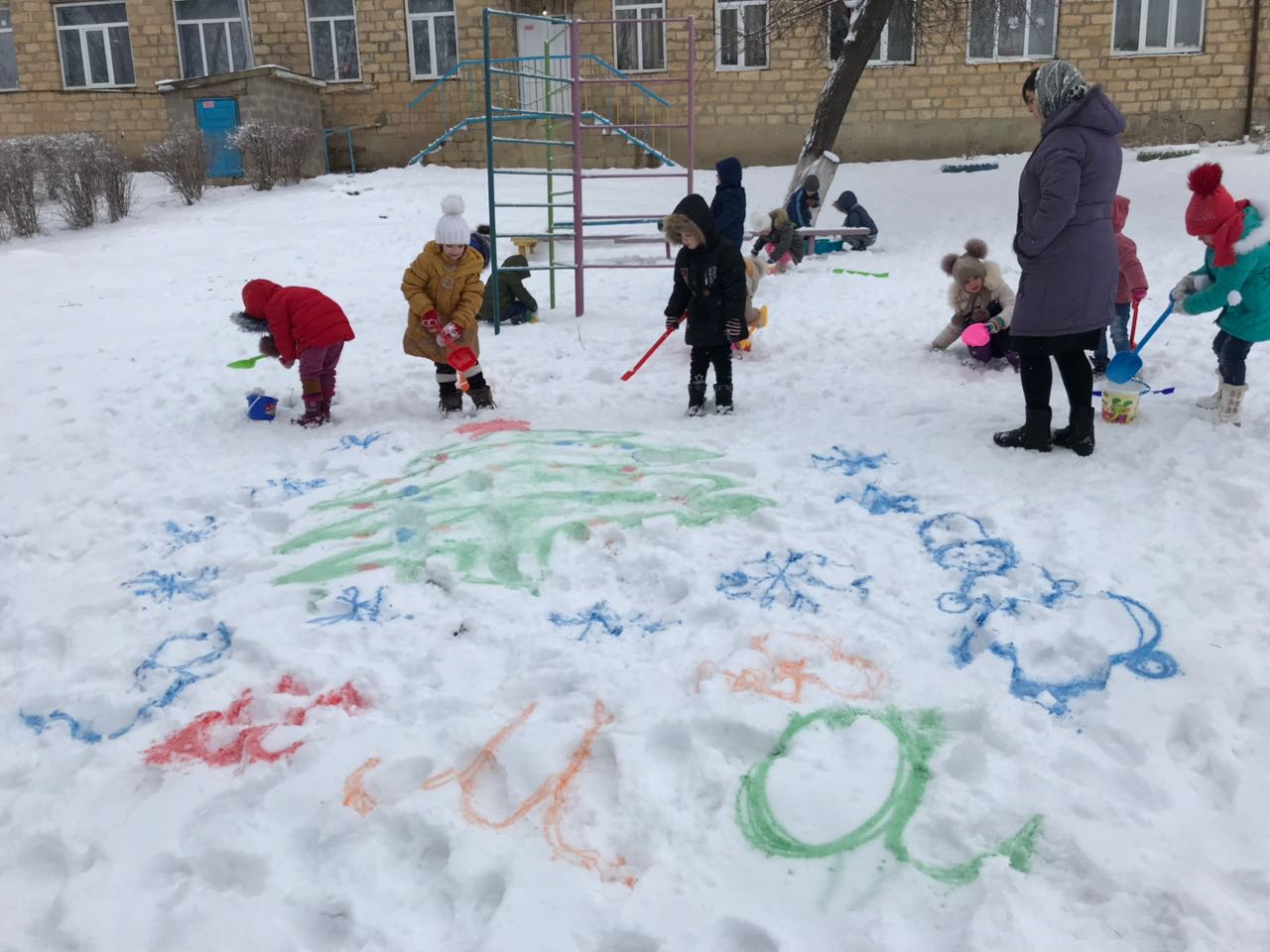 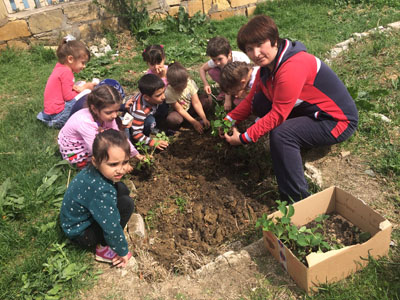 Педсовет без меня не     
.    проходит никогда
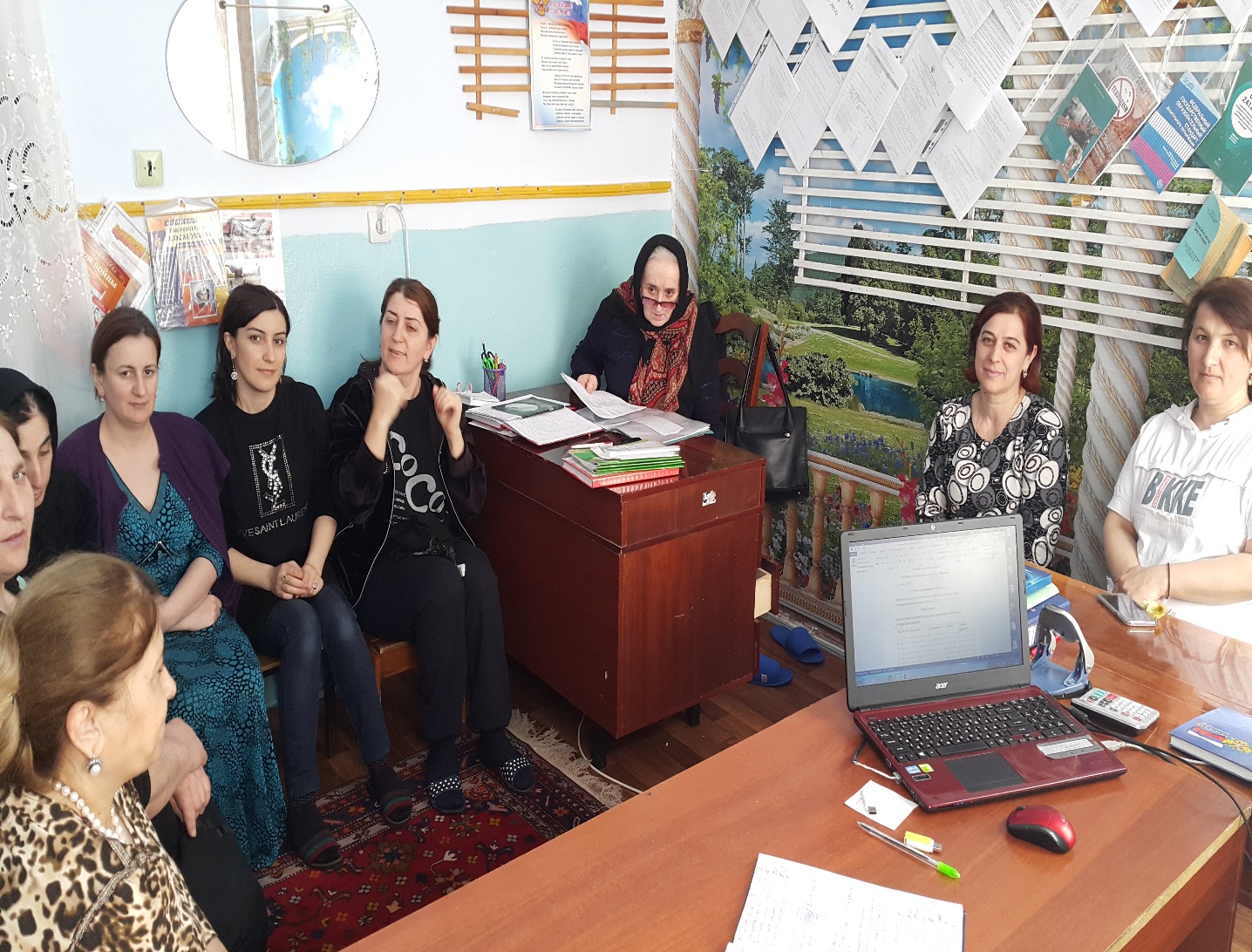 Театр
    Всюду праздник у нас
    Где дети и я- все артисты


    фото
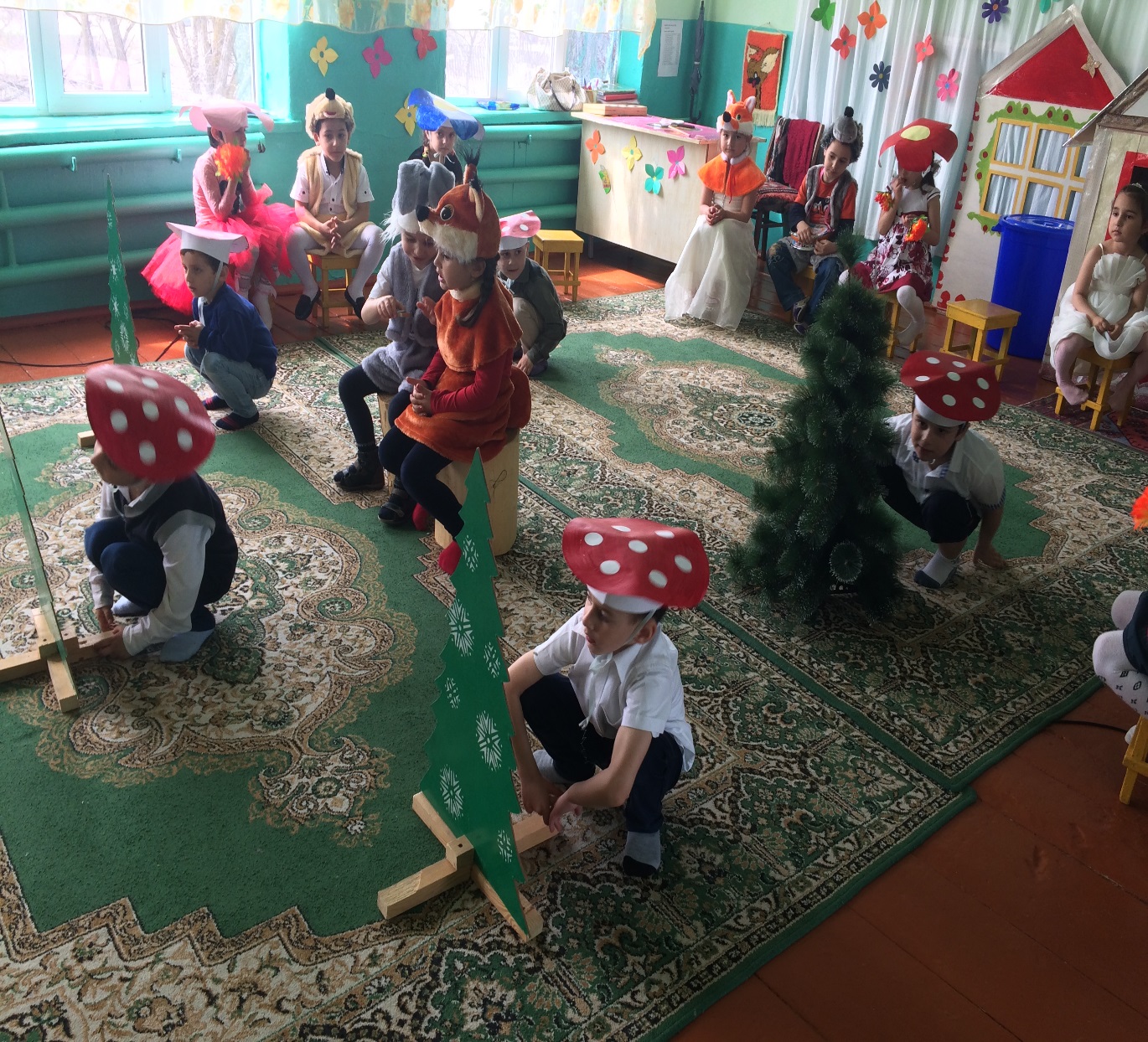 Наши   праздники
Победы, Новый Год
Мамин праздник или папин
Отмечаем все мы дружно
День

   фото
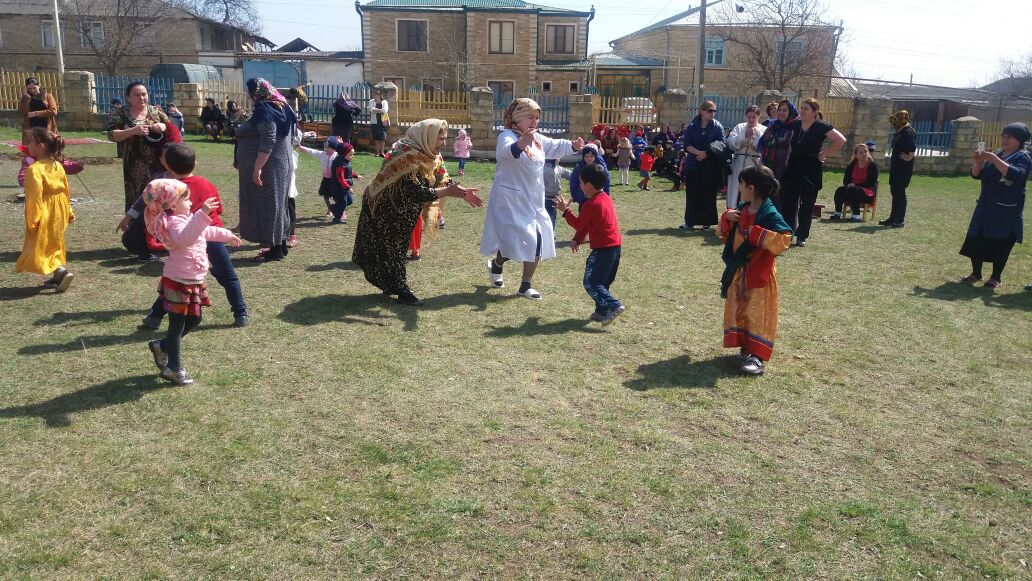 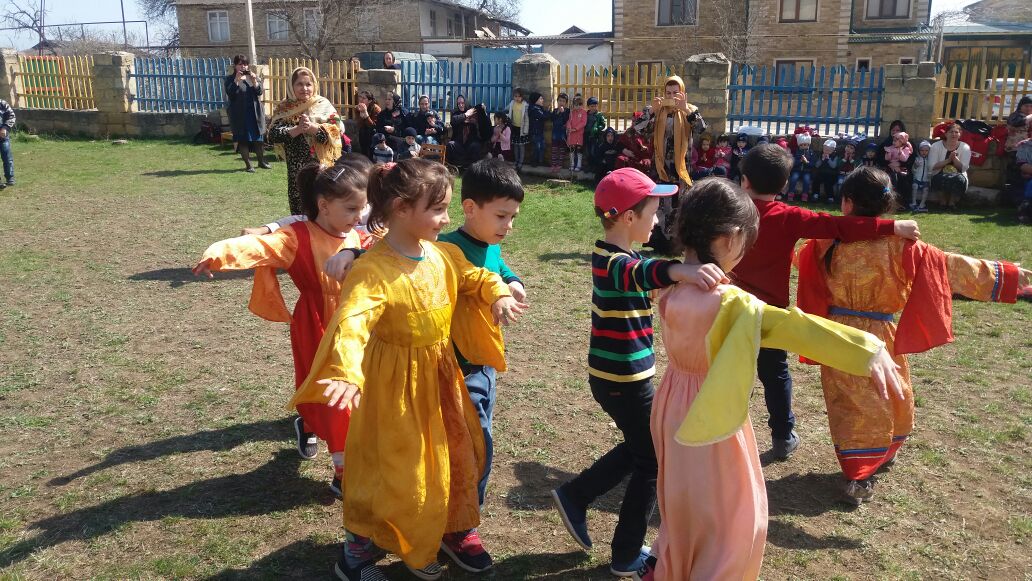 Наши       праздники
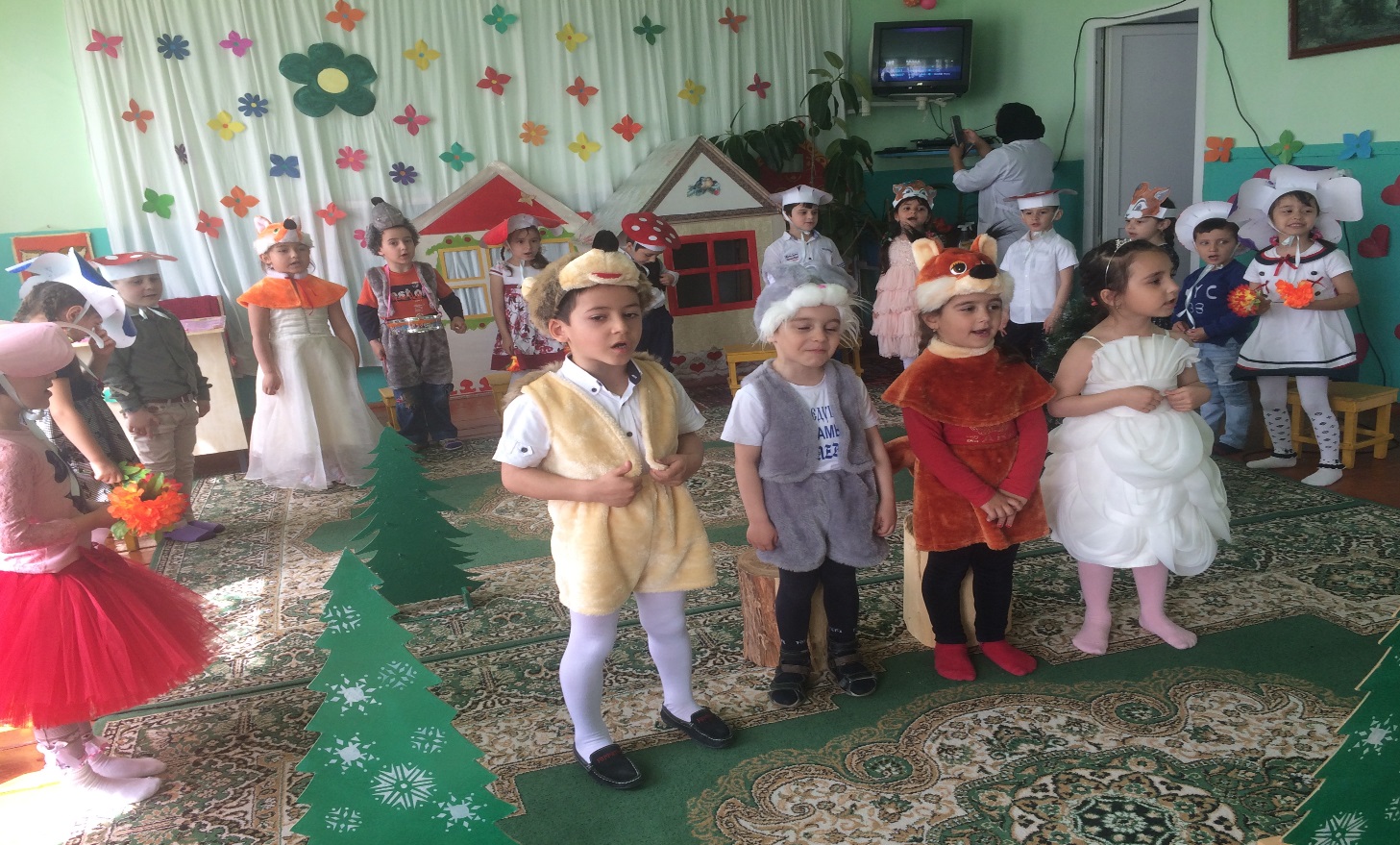 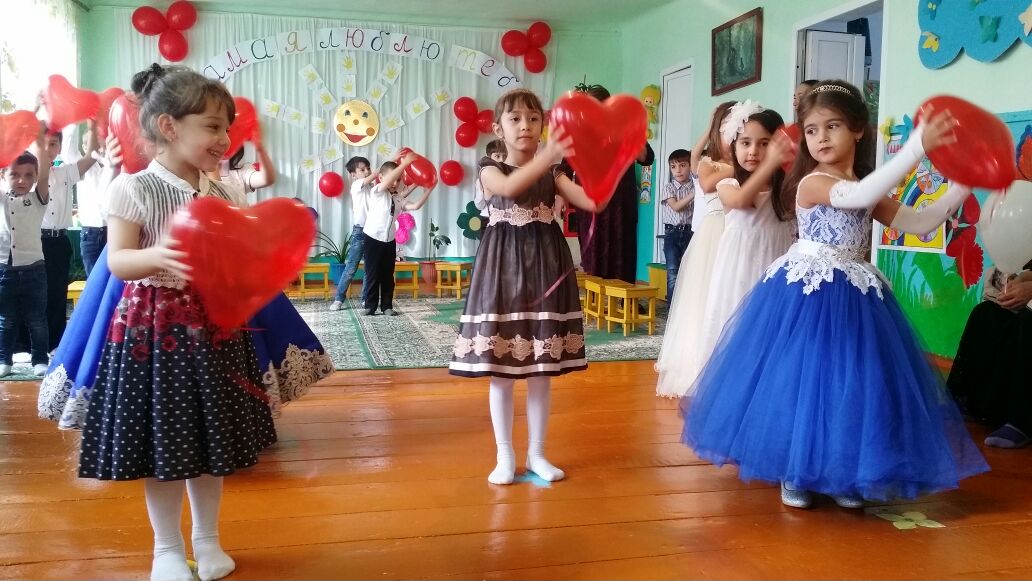 Наши    праздники
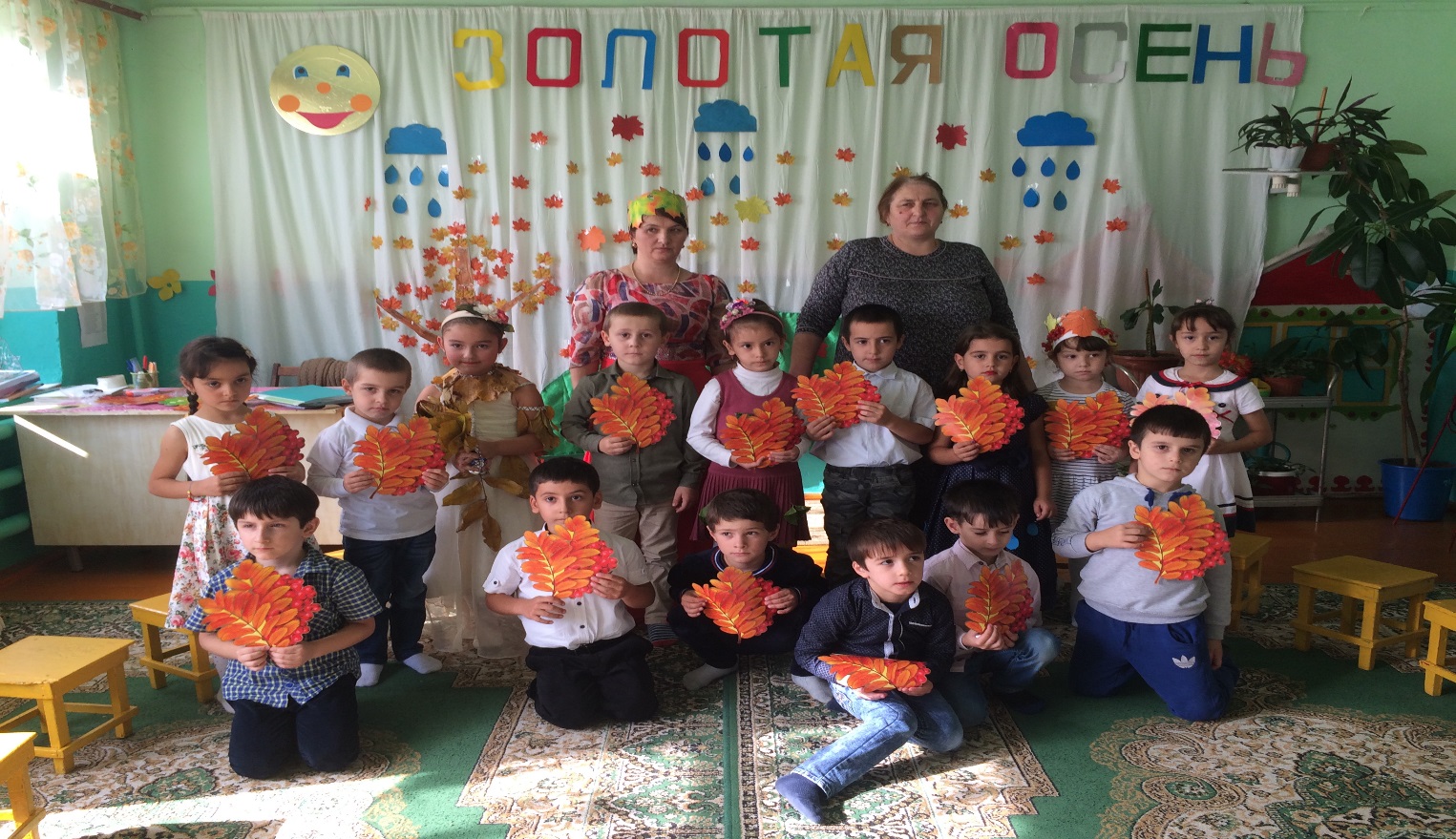 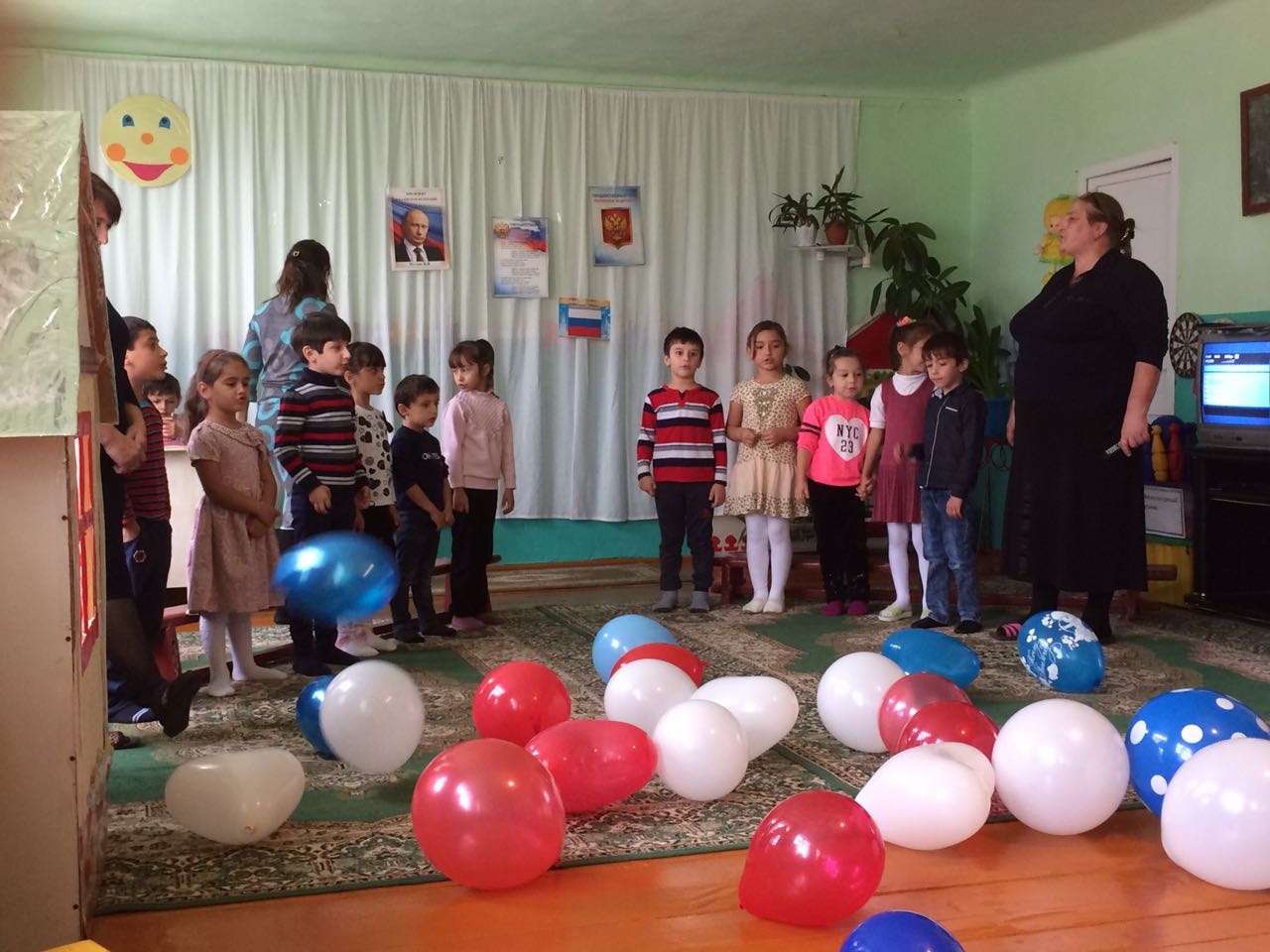 Дидактические пособиясвоими руками
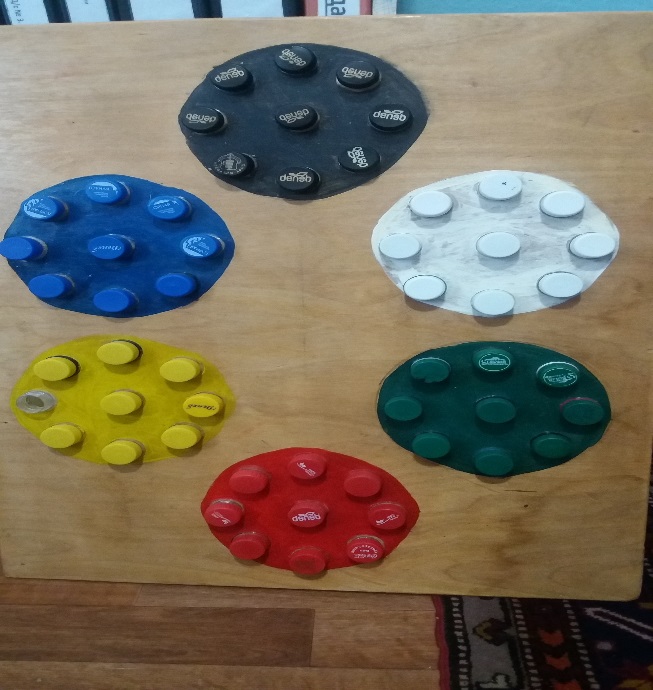 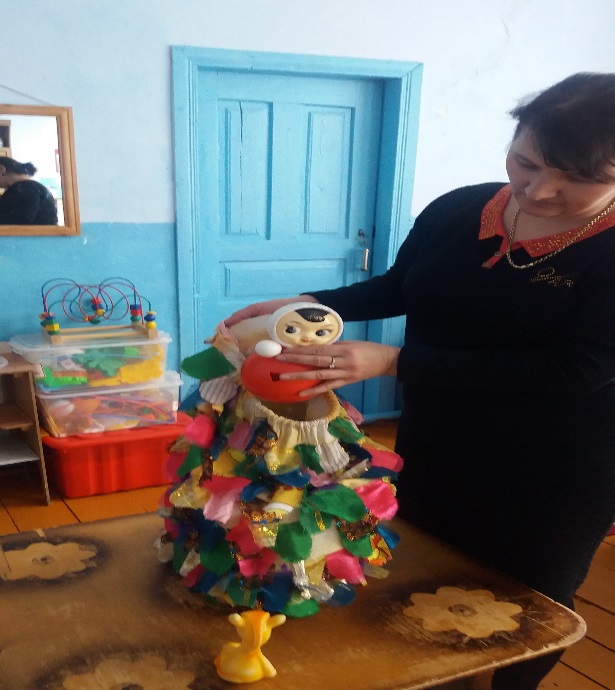 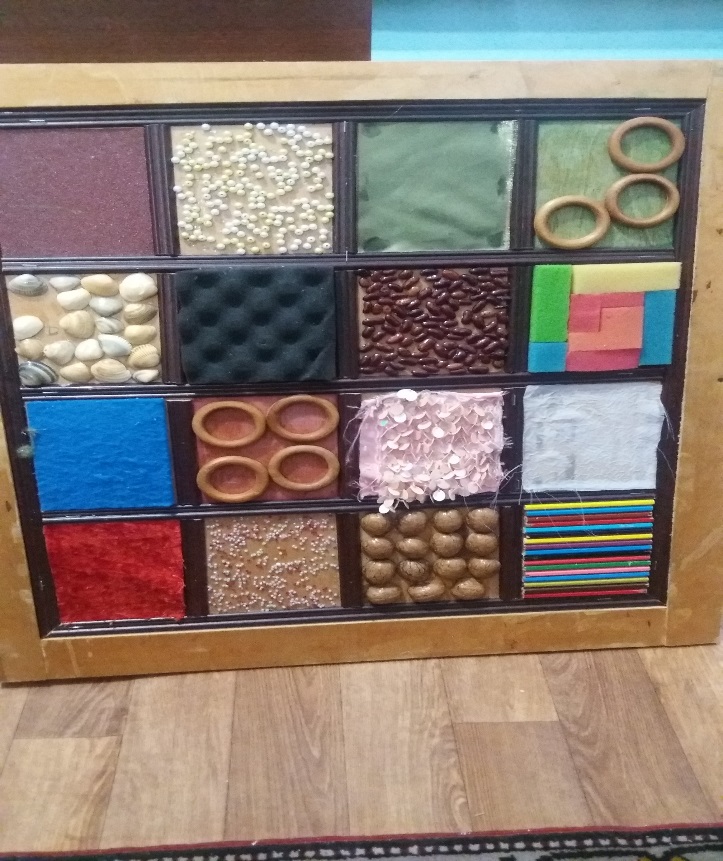 Наш детский сад работает по ООП и примерной образоватеельной програме « От рождения до школы» под.ред. Н.Е. Вераксы,М.А.Васильевой,
Т.С.Комаровой. Ведущие цели программы- создание благоприятных условий для полноценного проживания ребенком дошкольно го детства, формирование основ базовой культуры, всестороннее развитие психических и физических качеств в соответ ствии с возраст ными и индивидуальными особенностями, подготовка ребенка к жизни в современном обществе. К обучению в школе, обеспечение безопасности жизнидеятельности дошкольника
Владею современными образовательными технологиями здоровье- сберегающими и игровыми.
Формирую привычку у детей к здоровому образу жизни. Использую закаливающие процедуры:      « дорожки здоровья», физические упражнения после сна, пальчиковую и артикуляционную гимнастику.
Использую в работе  с  детьми метод   проектной деятельности и т.к. основное требование ФГОС-это развивающая форма обучения детей ,т.о. метод проектирования и ОЭД  здесь на первом месте для формирования  развивающего  обучения